Ενότητα 3b
Βιώσιμες Ορεινές Περιοχές
Τουρισμός, Τρόφιμα και Γεωργία /Γεωργική Καινοτομία
Εισαγωγή
Αυτή η τρίτη ενότητα (3b) του εξαμερούς μαθήματος PEAK προσφέρει εργαλεία και ανάλυση για: 


Συζήτηση για προσεγγίσεις βιωσιμότητας και μεθόδους καινοτομίας για τη δημιουργία ή/και την ενίσχυση τουριστικών εταιρειών σε ορεινές και αγροτικές περιοχές.
ΜΑΘΗΣΙΑΚΟΙ ΣΤΟΧΟΙ
Στο τέλος αυτής της ενότητας, 
θα πρέπει να μπορείτε να:
Προσδιορίζετε τις υποκείμενες τάσεις στον τουρισμό που σχετίζονται με τη βιωσιμότητα και τα κίνητρα των πελατών για ταξίδια.
Προσδιορίζετε ευκαιρίες στην οικολογική παραγωγή τροφίμων και τη σύνδεσή της με τον υπεύθυνο τουρισμό.
Εφαρμόζετε τις επιχειρηματικές σας ιδέες στο βουνό σε μεθόδους εργασίας δημιουργικής σκέψης και βιωσιμότητας.
The European Commission support for the production of this publication does not constitute an endorsement of the contents which reflects the views only of the authors, and the commission cannot be held responsible for any use which may be made of the information contained therein.
Τι είναι τουρισμός?
"Ο τουρισμός περιλαμβάνει τις δραστηριότητες ατόμων που ταξιδεύουν και μένουν σε μέρη εκτός του συνηθισμένου τους περιβάλλοντος για όχι περισσότερο από ένα συνεχόμενο έτος για αναψυχή, επαγγελματικούς και άλλους σκοπούς.."
UNWTO - United Nations World Tourism Organization
"Σε όλο τον κόσμο, σε χώρες όλων των επιπέδων ανάπτυξης, πολλά εκατομμύρια θέσεων εργασίας και επιχειρήσεων εξαρτώνται από έναν ισχυρό και ακμάζοντα τουριστικό τομέα."
Zurab Pololikashvili, UNWTO Secretary-General
[Speaker Notes: Glossary of tourism terms | UNWTO]
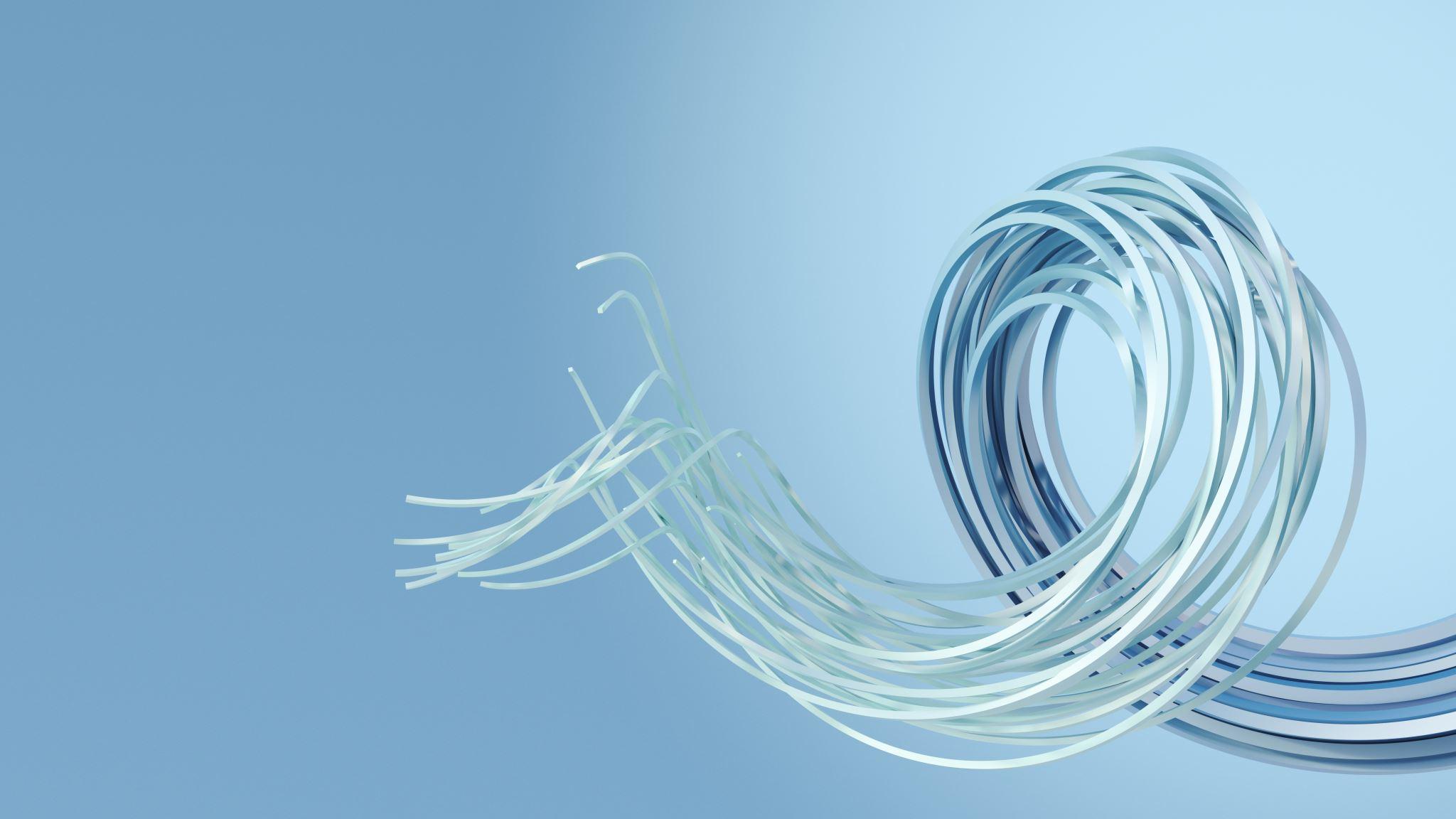 Καινοτομία στον Ορεινό Τουρισμό
Στην τουριστική έρευνα, οι καινοτομίες συχνά κατηγοριοποιούνται σε τύπους. Μια κατηγοριοποίηση που χρησιμοποιήθηκε σε μια τέτοια έρευνα είναι από τον Hjalager (2010) όπου οι καινοτομίες χωρίζονται σε πέντε τύπους:

Καινοτομίες προϊόντων ή υπηρεσιών (αλλαγές που μπορούν να παρατηρηθούν άμεσα από τον τουρίστα και άλλους πελάτες)
Καινοτομίες διαδικασιών (συνήθως παρασκηνιακές πρωτοβουλίες που στοχεύουν στη βελτίωση της αποδοτικότητας και της παραγωγικότητας)
Διευθυντικές καινοτομίες (νέοι τρόποι οργάνωσης επιχειρηματικών διαδικασιών, ενδυνάμωση του προσωπικού κ.λπ.)
Καινοτομίες μάρκετινγκ (νέες έννοιες μάρκετινγκ)
Θεσμικές καινοτομίες (νέες μορφές δομής συνεργασίας, όπως clusters, δίκτυα και συνεταιρισμοί)
[Speaker Notes: Hjalager, A.M. (2010) A Review of Innovation Research in Tourism. Tourism Management, 31, 1-12. - References - Scientific Research Publishing (scirp.org)

https://www.scirp.org/(S(lz5mqp453ed%20snp55rrgjct55))/reference/referencespapers.aspx?referenceid=2411105]
Έχετε τουριστική επιχείρηση στα βουνά, θέλετε να δημιουργήσετε ένα νέο προϊόν ή να βελτιώσετε ένα υπάρχον,
ή 
Θέλετε να ξεκινήσετε μια ορεινή τουριστική επιχείρηση;
Πού μπορεί να βρίσκονται οι ευκαιρίες?
Οι ταχύτερα αναπτυσσόμενες ταξιδιωτικές τάσεις το 2022:
Ανθεκτικότητα στο κλίμα, οργανωμένα ατομικά ταξίδια, ταξίδια πολλών γενεών, τουρισμός ευεξίας και γαστρονομικός τουρισμός.
Skift, Barrons & Forbes, 2022
Από το 2018, τα μεταμορφωτικά ταξίδια αυξάνονται. Κάθε ταξιδιωτική εμπειρία δίνει τη δυνατότητα στους ανθρώπους να κάνουν ουσιαστικές, διαρκείς αλλαγές στη ζωή τους.

Skift, 2018
Όλα πληρούν τις προϋποθέσεις για υπεύθυνα, βιώσιμα ταξίδια στα βουνά!
[Speaker Notes: Travel Trends for 2022 | Barron's (barrons.com)
https://www.barrons.com/articles/travel-trends-for-2022-01646339508

The Travel Trend Report 2022: The Experts Have Their Say, Part Two (forbes.com)
https://www.forbes.com/sites/angelinavillaclarke/2021/11/17/the-travel-trend-report-2022-the-experts-have-their-say-part-two/?sh=22582a953b48]
Ας δούμε τον Μεταμορφωτικό Τουρισμό! 

Η εμπειρία αποτελείται από τρία βασικά στοιχεία που μπορούν εύκολα να εφαρμοστούν σε ορεινές περιοχές:
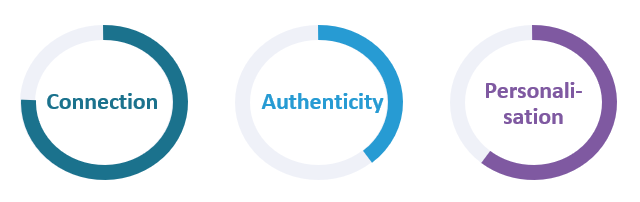 Ευκαιρίες υπάρχουν και στον Υπεύθυνο Τουρισμό
Παγκόσμιος Κώδικας Δεοντολογίας για τον Τουρισμό (GCET)
Το GCET είναι ένα ολοκληρωμένο σύνολο δέκα αρχών, σκοπός των οποίων είναι να καθοδηγήσουν τους ενδιαφερόμενους στην τουριστική ανάπτυξη:
"Ο τουρισμός είναι ένας πραγματικός μοχλός αλληλεγγύης και ανάπτυξης. Ας αξιοποιήσουμε όλοι πλήρως τη δύναμή του για να φέρουμε ανθρώπους και κοινότητες κοντά, τηρώντας τον Παγκόσμιο Κώδικα Δεοντολογίας για τον Τουρισμό. Με αυτόν τον τρόπο ο τουρισμός μπορεί να συνεχίσει να προσφέρει καλύτερες ευκαιρίες και βιώσιμη ανάπτυξη για εκατομμύρια σε όλο τον κόσμο."
Zurab Pololikashvili, UNWTO Secretary-General
Κάντε κλικ για να μάθετε περισσότερα για το GCET
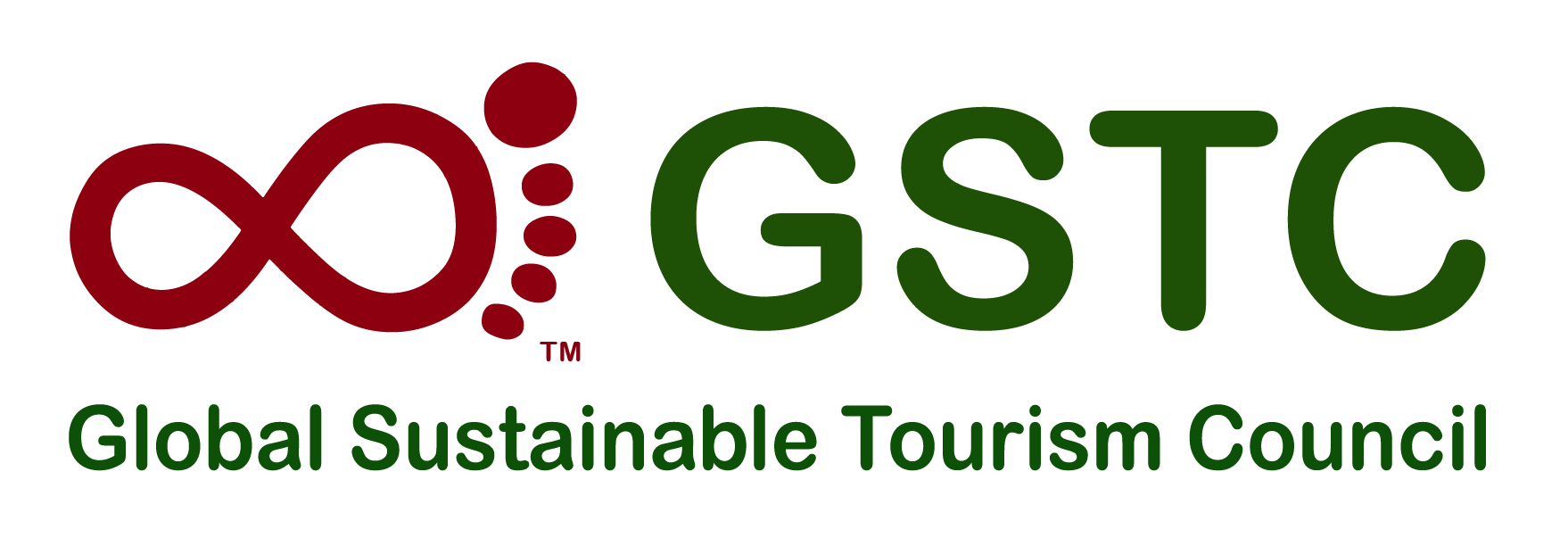 [Speaker Notes: https://www.unwto.org/global-code-of-ethics-for-tourism 

Tourism’s contribution to mutual understanding and respect between peoples and societies.
Tourism as a vehicle for individual and collective fulfilment.
Tourism, a factor of sustainable development
Tourism, a user of the cultural heritage of mankind and contributor to its enhancement.
Tourism, a beneficial activity for host countries and communities.
Obligations of stakeholders in tourism development.
Right to tourism.
Liberty of tourist movements.
Rights of the workers and entrepreneurs in the tourism industry.
 Implementation of the principles of the Global Code of Ethics for Tourism.]
Ο Βιώσιμος Τουρισμός για παγκόσμιο καλό είναι μια αυξανόμενη τάση
Κάντε κλικ για να μάθετε περισσότερα
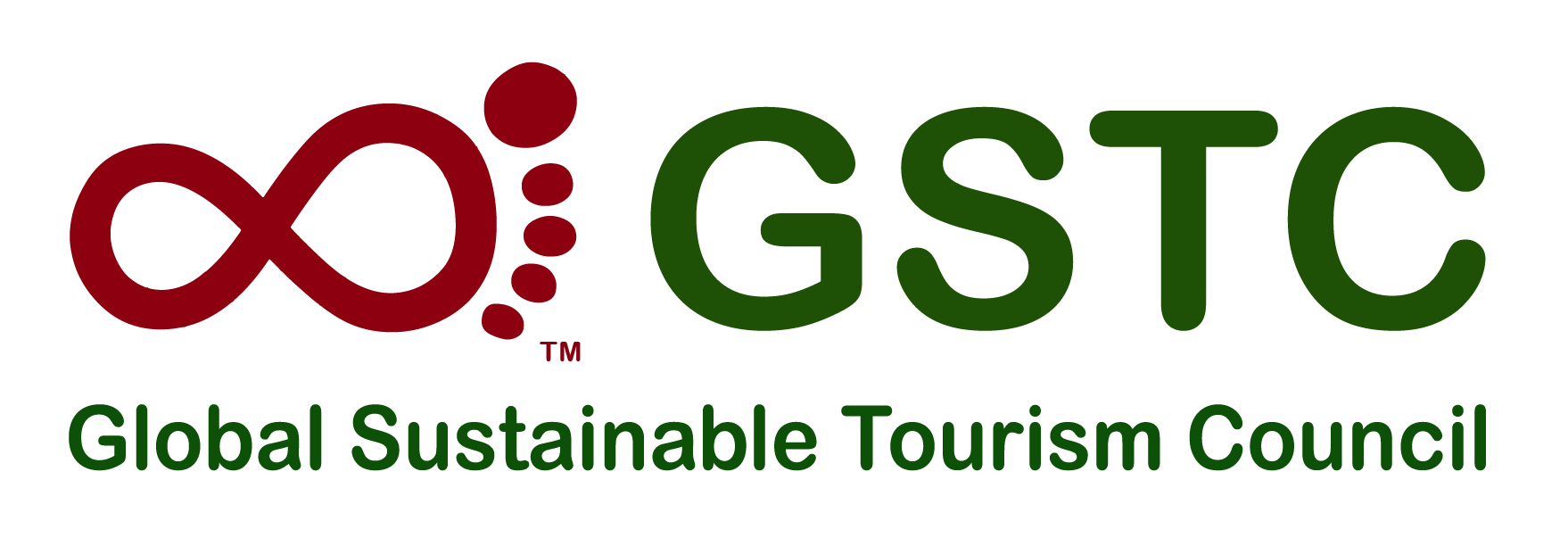 Οι τέσσερις συνιστώσες του βιώσιμου τουρισμού από το Παγκόσμιο Συμβούλιο Βιώσιμου Τουρισμού:
Αποτελεσματική Διαχείριση: Πώς εφαρμόζετε και διαχειρίζεστε βιώσιμες πρακτικές σε όλη την τουριστική σας επιχείρηση;
Κοινωνικά και Οικονομικά: Πώς βοηθάτε τα μέρη όπου δραστηριοποιείται το τουριστικό σας προϊόν;
Περιβάλλον: Πώς προστατεύετε, συντηρείτε, εκπαιδεύετε και είστε συνολικά θετικός διαχειριστής του περιβάλλοντος και του οικοσυστήματος στο οποίο δραστηριοποιείτε;
Πολιτιστικά: Πώς υποστηρίζει η τουριστική σας επιχείρηση την πολιτιστική κληρονομιά;
TEDx - Μετατρέψτε τον τουρισμό σε δύναμη για το παγκόσμιο καλό
[Speaker Notes: GSTC:
https://www.gstcouncil.org/about/


TEDx:
Turn tourism into a force for the global good | Mikkel Aarø-Hansen | TEDxCopenhagen – YouTube
https://tedxcopenhagen.dk/talks/turn-tourism-force-global-good]
Συνδέοντας τον Καινοτόμο Ορεινό Τουρισμό και τους ΣΒΑ
Μάθετε τι μπορείτε να κάνετε? Κάντε κλικ στην οθόνη
Κλιματική ανθεκτικότητα:

“Μεταξύ όλης αυτής της δράσης, η πρόκληση για τον ταξιδιωτικό κλάδο θα είναι να αποδείξει ότι δεν είναι όλο το πράσινο. Οι τουρίστες, μαζί με τους επενδυτές, θα ζητούν από τις εταιρείες να λογοδοτούν για την πρόοδό τους, επομένως γίνεται δουλειά για τα πρότυπα, τους κανονισμούς και τις αναφορές.”
Skift 2022
[Speaker Notes: SDG
Tourism for SDGs – Welcome To The Tourism For SDGs Platform! (tourism4sdgs.org)
https://tourism4sdgs.org

Skift
Skift-Megatrends-2022.pdf (hubspotusercontent40.net)
https://skift.com/megatrends-2022/]
Θέλετε να γίνετε ένας υπεύθυνος επιχειρηματίας των ορεινών περιοχών?
Βιομηχανικά κριτήρια - Κάντε κλικ στην οθόνη
Ελέγξτε τα κριτήρια του κλάδου GSTC με δείκτες απόδοσης που θα σας βοηθήσουν να δημιουργήσετε μια βιώσιμη επιχείρηση στα βουνά.

Επίσης, εξοικειωθείτε με τα κριτήρια στη χώρα σας.
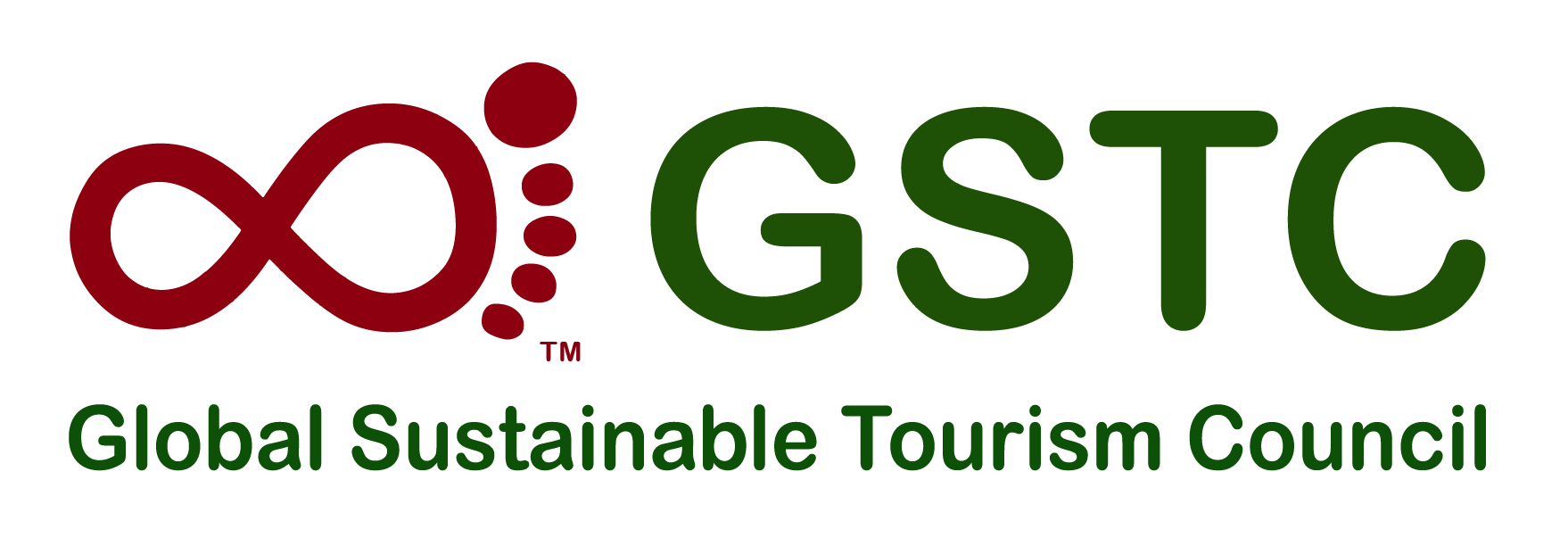 [Speaker Notes: GSTC
GSTC Criteria | GSTC (gstcouncil.org)
https://www.gstcouncil.org/gstc-criteria/]
Είναι το πάθος σας η γεωργία?
Click!
Μάθετε για τις 10 νέες τάσεις της τεχνολογίας στην καινοτόμο γεωργία κάνοντας κλικ στη φωτογραφία
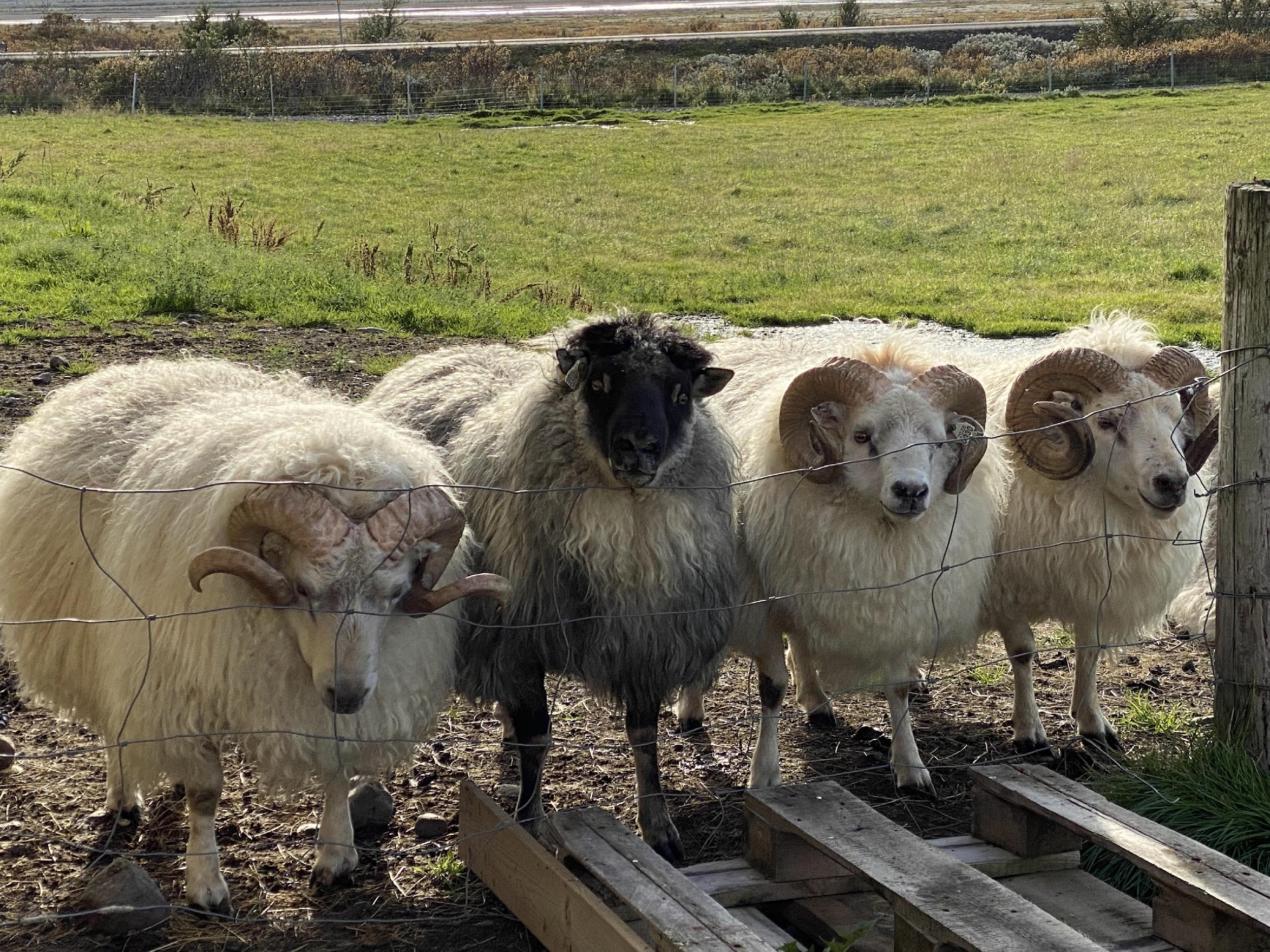 [Speaker Notes: https://masschallenge.org/articles/agriculture-innovation/]
Αγροτουρισμός
Θέλετε να συνδυάσετε την ορεινή γεωργία και τον τουρισμό; Ρίξτε μια ματιά στο τι κάνουν οι άλλοι.
Ένα παράδειγμα βιωσιμότητας και αγροτουρισμού, κάντε κλικ στην οθόνη.
[Speaker Notes: BREATHTAKING Farm Pioneering Organics in Croatia! - YouTube
https://www.youtube.com/watch?v=aRxymTETvXk]
Θέλετε να μάθετε περισσότερα από άλλους για τον αγροτουρισμό;
Περισσότερα παραδείγματα:
Kmetia-Urska
 Slovenia
Friðheimar Iceland
Vallanes Iceland
[Speaker Notes: Vallanes
https://modirjord.is/en/

Kmetia-Urska:
https://firbas.com/en/

Friðheimar
https://www.fridheimar.is/en]
Θέλετε να ανεβάσετε το εστιατόριό σας σε ένα νέο επίπεδο?
Εστιατόρια Zero Waste
Δείτε αυτό!
Σύμφωνα με τον FAO, περίπου το ένα τρίτο όλων των τροφίμων που παράγονται στον κόσμο χάνεται ή σπαταλάται κάθε χρόνο.
Τα εστιατόρια Zero Waste επικεντρώνονται στη μείωση, την επαναχρησιμοποίηση και την ανακύκλωση των συλλογικών πόρων τους. Ιδέες και πρακτικές μηδενικής σπατάλης ενθαρρύνουν επίσης μια κυκλική οικονομία, η οποία είναι βιώσιμη και βελτιώνει τα κέρδη.
[Speaker Notes: Why The Future Of Cooking Is Going To Be Zero Waste
https://www.youtube.com/watch?v=sXmBA-u3kyg]
Εμπνευστείτε
Click!
Η Peer μάθηση είναι ένα ισχυρό και άμεσο εργαλείο που σας επιτρέπει να εξασκήσετε όσα έχετε μάθει μέχρι τώρα.
Δείτε βίντεο με νέους επιχειρηματίες που έχουν ξεκινήσει μια επιχείρηση σε ορεινές περιοχές της ΕΕ και εμπνευστείτε!
[Speaker Notes: https://www.youtube.com/channel/UCTViMLo7TqGSW7-uhEPdDjA]
Ψάχνετε για μια ιδέα?
Εξασκηθείτε χρησιμοποιώντας τα εργαλεία που εισάγονται στην ενότητα 3a για να βρείτε, να βελτιώσετε και να αξιολογήστε την ιδέα σας
2. Σχεδιαστική Λογική: διαφάνεια 17 και 18 στην ενότητα 3a
3. Αξιολόγηση ιδεών: διαφάνεια 19 και 20 στην ενότητα 3a
1. Συστηματική Εφευρετική Σκέψη: διαφάνειες 15 και 16 στην ενότητα 3a
Τι μάθατε?
Δίδαξε σε έναν φίλο αυτό που έμαθες!
Πείτε σε έναν φίλο τι λέει αυτή η ενότητα

Συζητήστε, ασκήστε κριτική και διαφωνήστε

Κάντε τη σύντομη εργασία για την αξιολόγηση ιδεών (διαφάνεια 16 στην ενότητα 3a) μαζί

Διασκεδάστε και καλή τύχη με την επιχειρηματική σας ιδέα ☺
Quiz
A
C
B
Ποια είναι τα πέντε στάδια της Σχεδιαστικής Λογικής?
Από ποια τρία στοιχεία αποτελείται ο Μεταμορφωτικός Τουρισμός?
Ποιοι είναι οι τρεις πυλώνες της Βιωσιμότητας?
QUIZ: Απαντήσεις στις ερωτήσεις A – C
A
C
B
Ενσυναισθανθείτε
Καθορίστε
Σκεφτείτε
Πρωτοτυπήστε
Δοκιμάστε
Οικονομία
Περιβάλλον
Κοινωνία
Σύνδεση
Αυθεντικότητα
Εξατομίκευση
Σύνδεσμοι του PEAK:
Μπράβο!
YouTube: https://www.youtube.com/@peakentrepreneurs2892/videos

TikTok: https://www.tiktok.com/@peakentrepreneurs

Instagram: https://www.instagram.com/peak.entrepreneurs/

Facebook: https://www.facebook.com/PeakEntrepreneurs
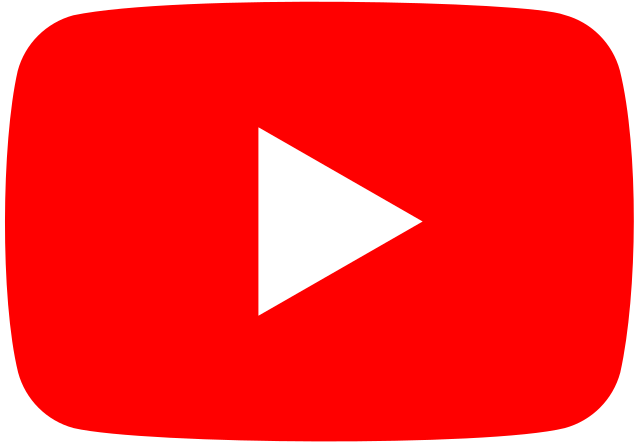 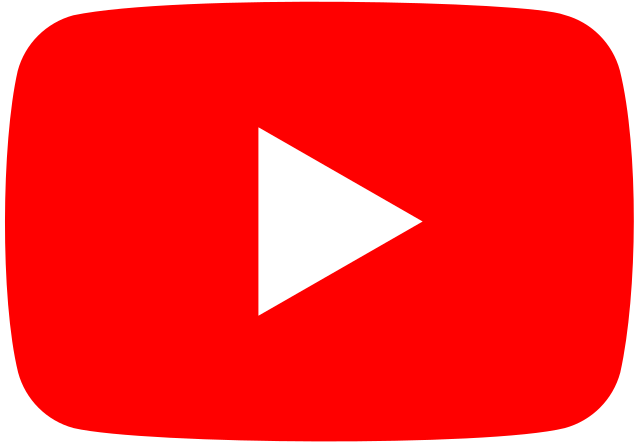 Τώρα ετοιμαστείτε να προχωρήσετε 
στην Ενότητα 4 Προσεγγίσεις Περιβαλλοντικής Βιωσιμότητας για Ορεινές Επιχειρήσεις και Κοινότητες
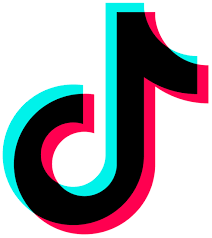 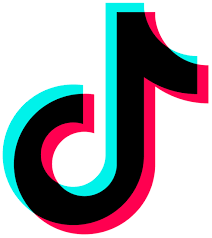 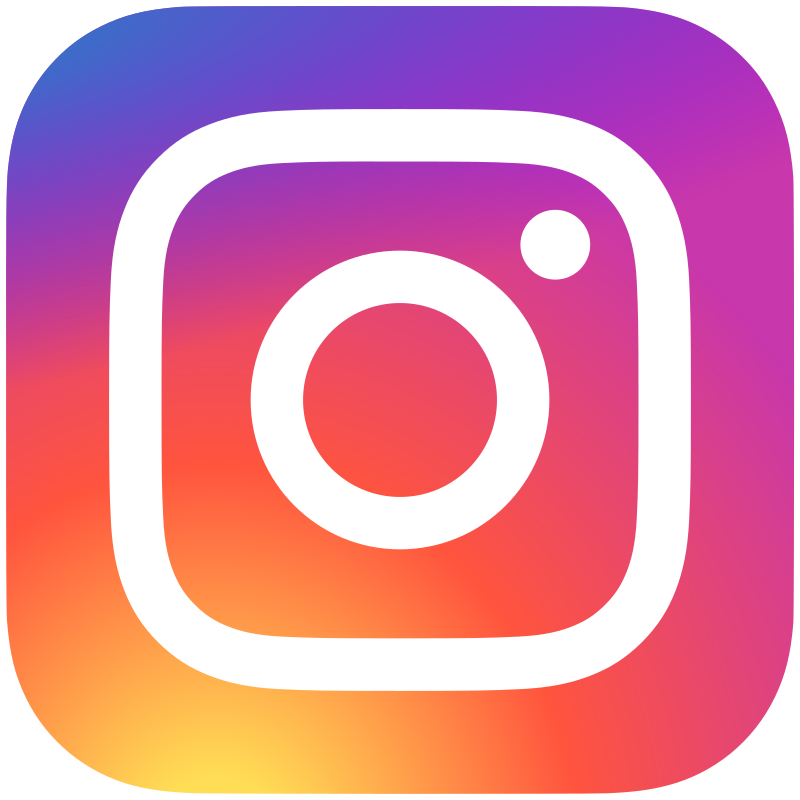 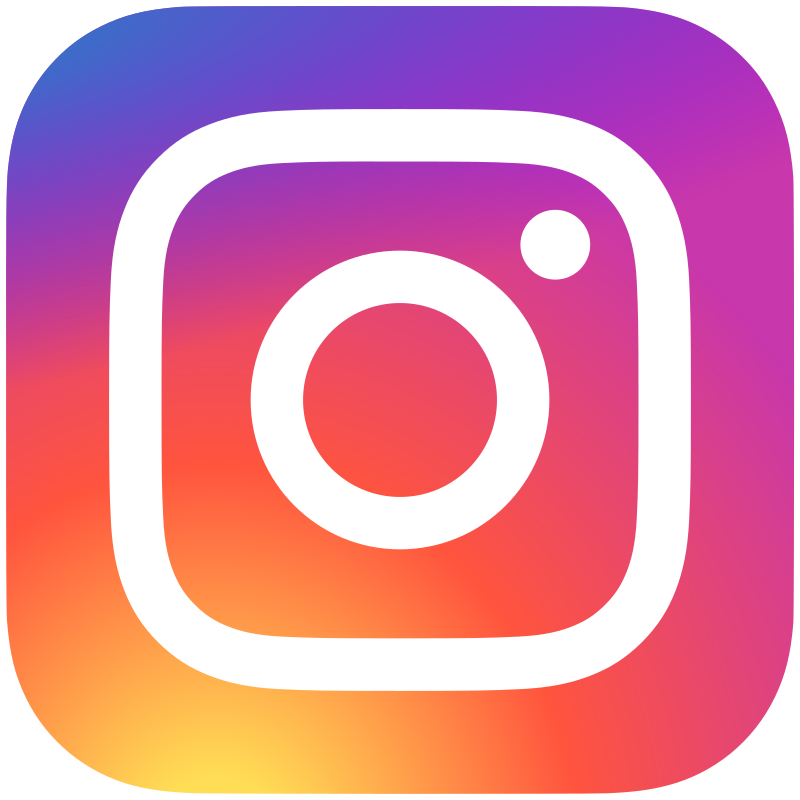